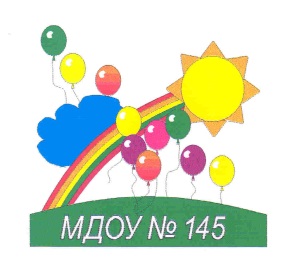 Муниципальное бюджетное дошкольное образовательное учреждение детский сад № 145 города Пензы «Радуга»
БАССЕЙН в детском саду
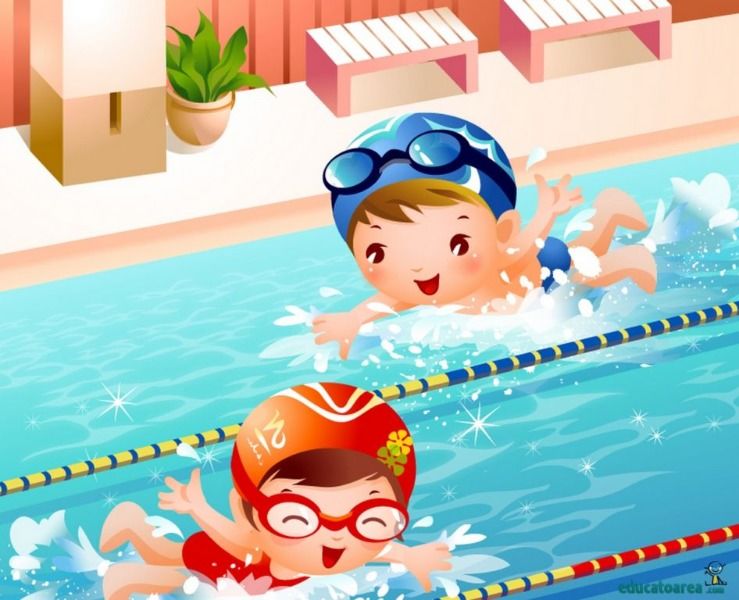 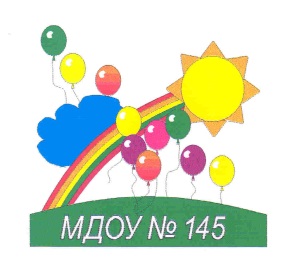 В серебристой туче брызгСлышен смех и детский визг.И в морозный, зимний день,Детский сад пришёл в бассейн
.
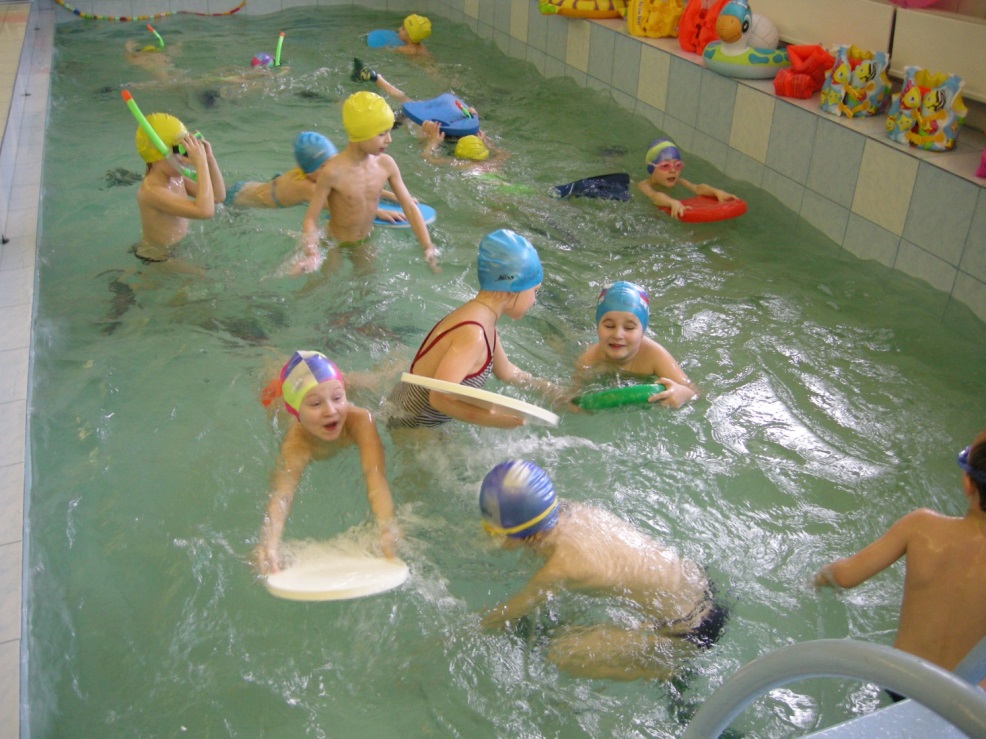 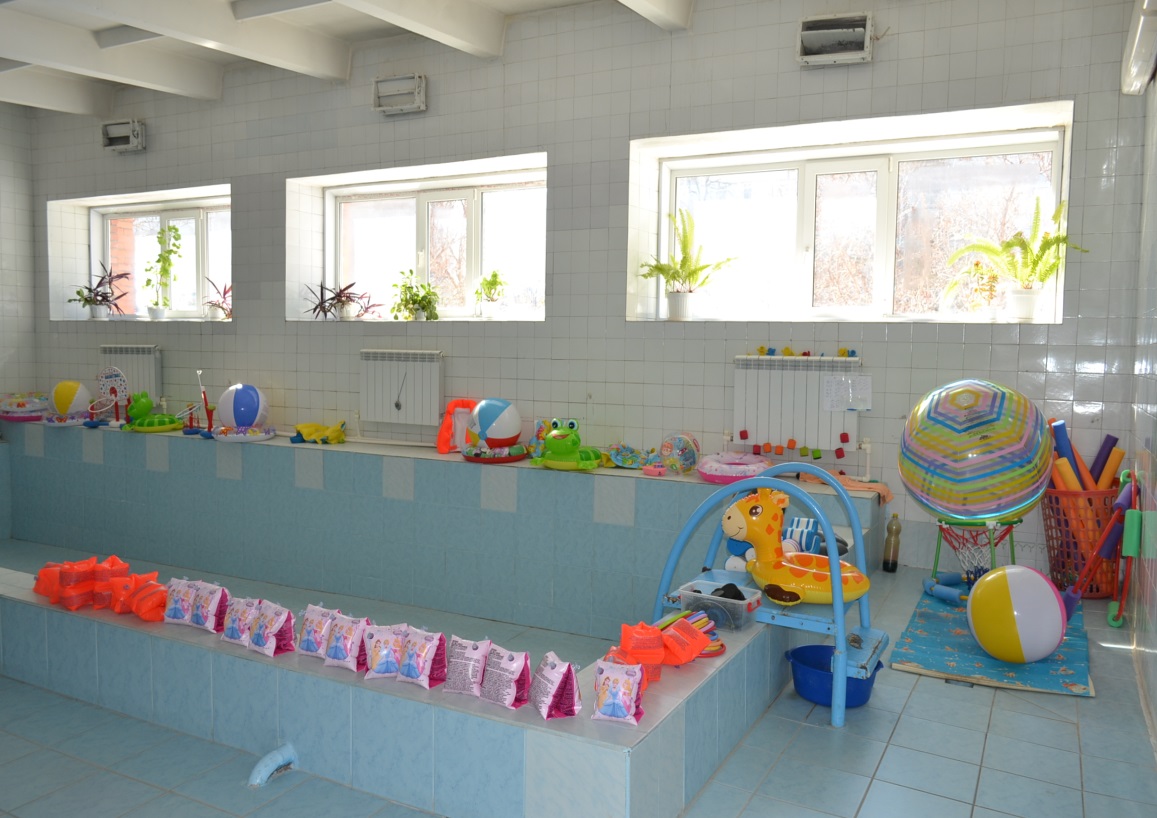 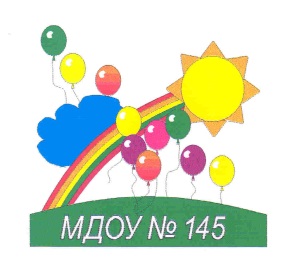 Невелик он глубиной,Цвет в нём неба голубой.Так приятно в нём плескаться,Даже трудно с ним расстаться
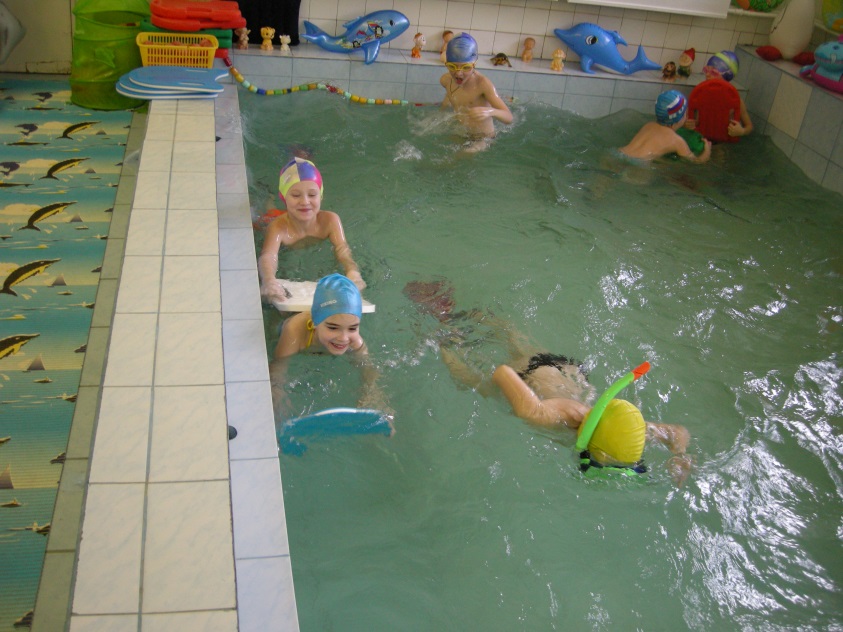 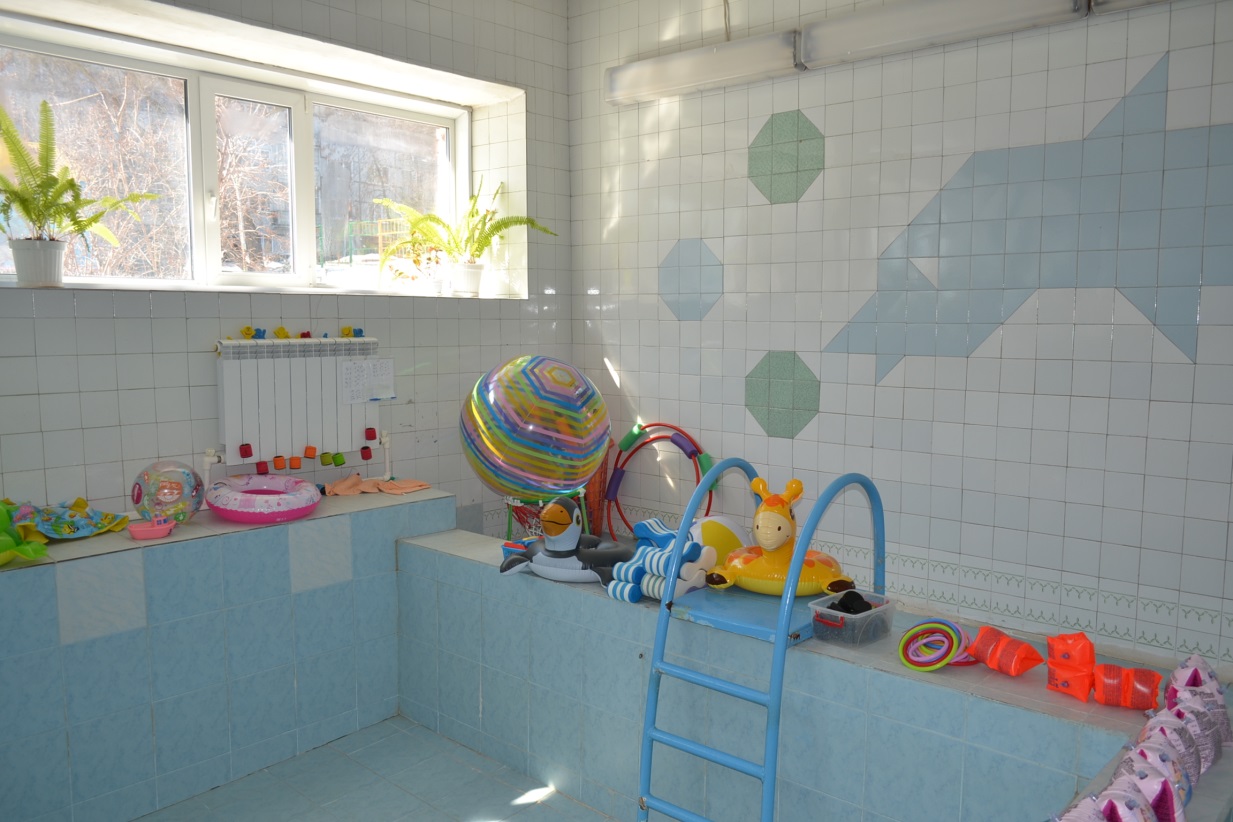 На воде и шум и гам,Волны - словно в ураганИ счастливый детский смехМузыкой звучит для всех
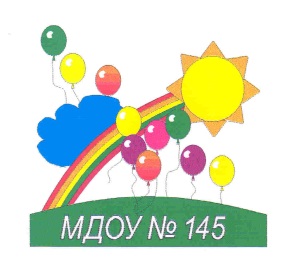 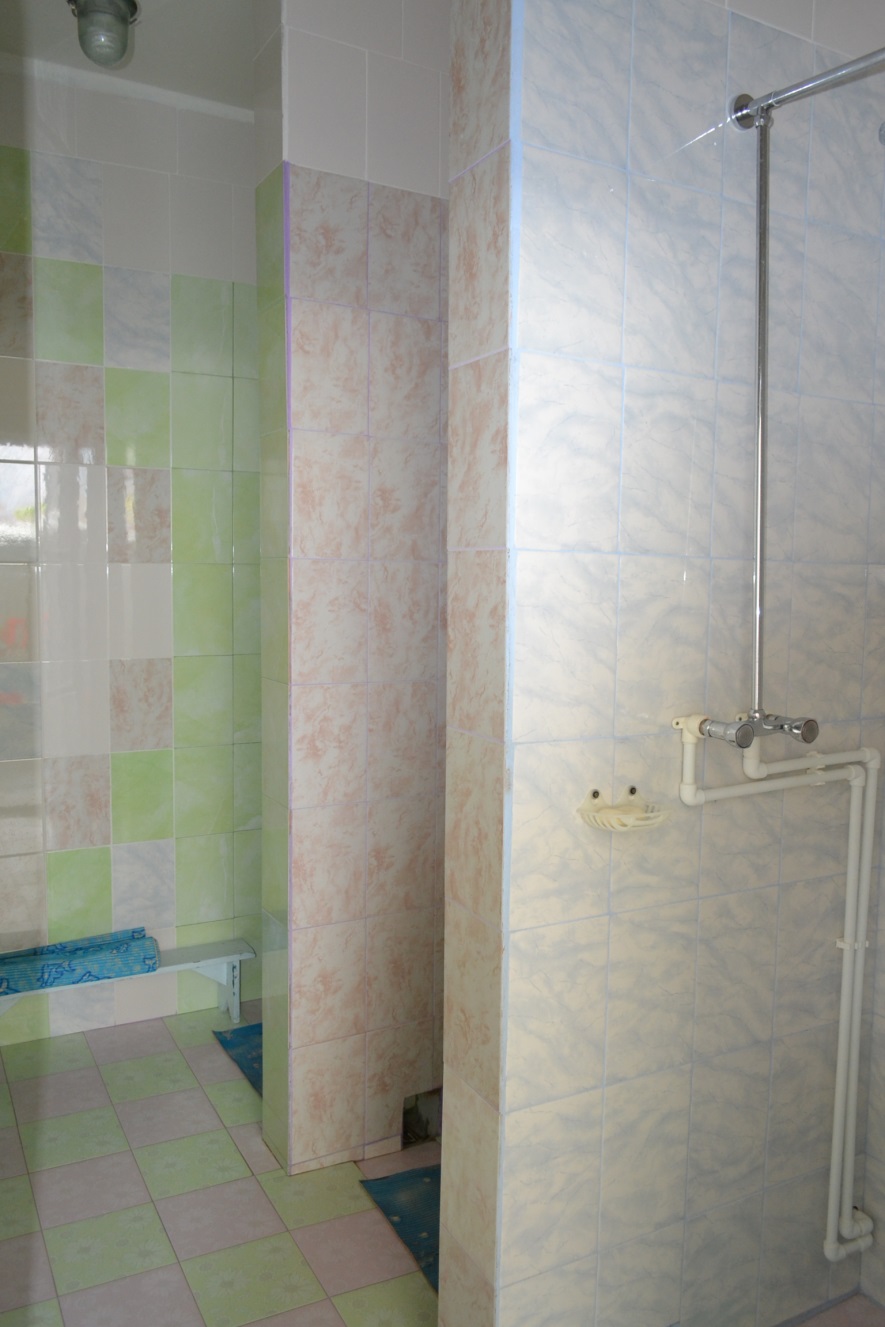 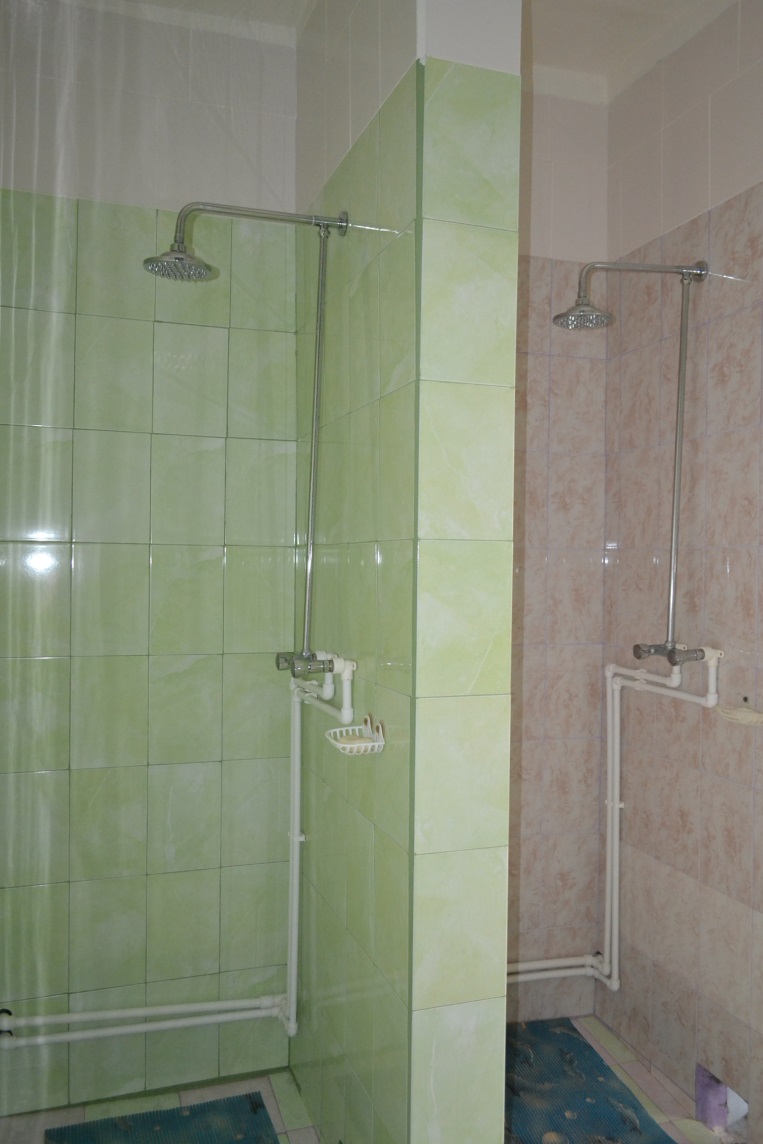 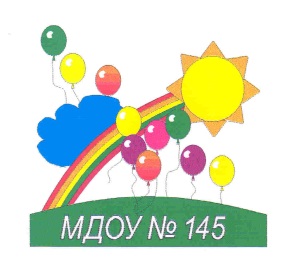 Уже с младшего дошкольного возраста дети посещают бассейн